Introducing forces
WALT
Be able to define the word force and identify the different types
WILF
Thinking
What is a force?

What do they do?
Forces
Forces are needed in everyday life.

Without them nothing would move, stop moving, change shape, change size, change direction or turn!
Basic forces
In simple terms all forces really do one of three things.

Pull

Push

Turn
Effect of forces
The push, pull or turn can have the following effects

Change an objects speed

Change the shape of an object

Change the direction of an object
Forces
Forces can be either a push, pull or a turn.

They can make an object change its speed, shape or direction.
Size of forces
Forces can vary in size from the extremely small to the extremely large.

Which would need the larger force to start moving? Stop? Why?
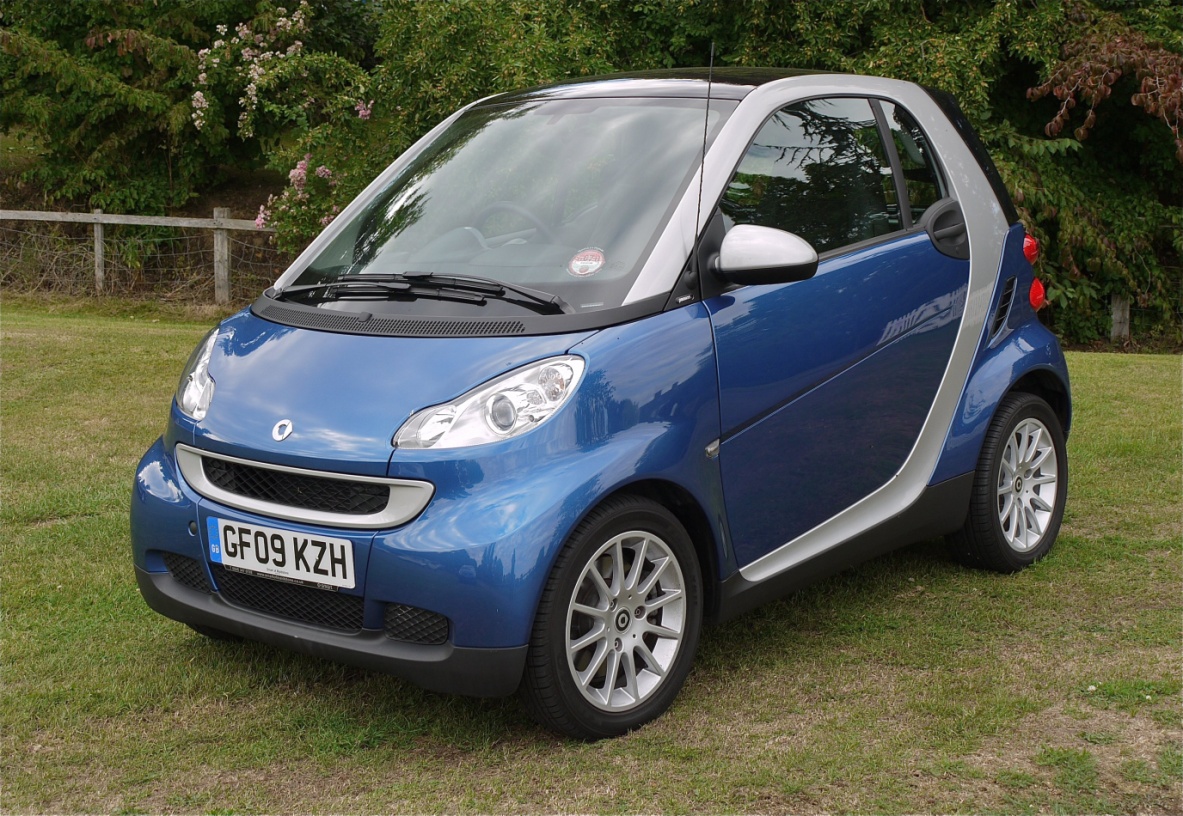 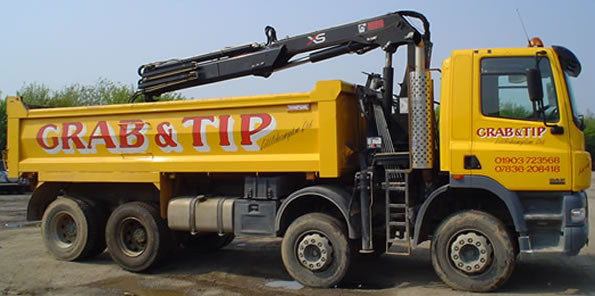 Thinking
Write down the names of any forces that you can think of.
Lots of forces but 2 types
We have come up with a lot of forces, however, we can put these into only 2 categories.

Contact or non contact forces.

It is as easy as it sounds!
Contact forces
Contact forces need to actually touch the object









Applied force – like kicking a ball
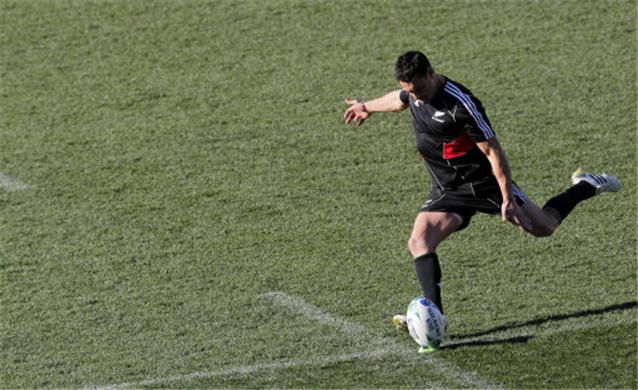 Contact forces
Contact forces need to actually touch the object









Friction – Not enough you fall over
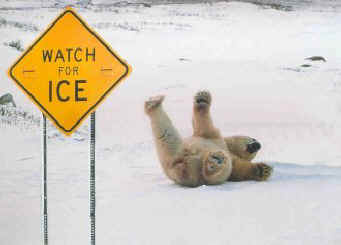 Contact forces
Contact forces need to actually touch the object









Air resistance (another type of friction)
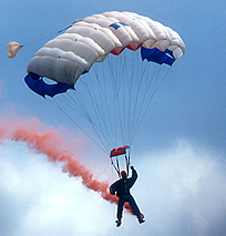 Contact forces
Contact forces need to actually touch the object









Spring force – Compressed spring pushes back
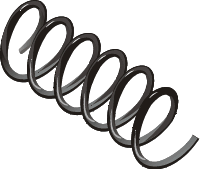 Non Contact forces
Non contact forces can act over a distance









Magnetism – can make other magnets float
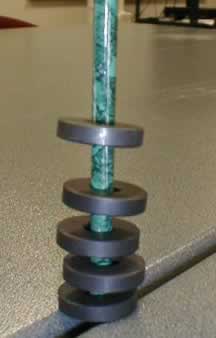 Non Contact forces
Non contact forces can act over a distance









Gravity – Keeps the Moon orbiting the Earth
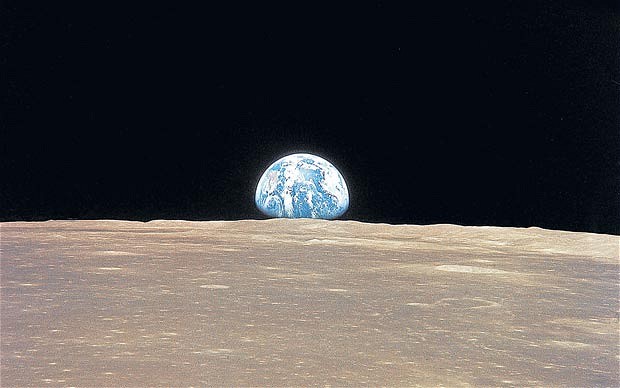 Non Contact forces
Non contact forces can act over a distance









Electrostatic force – making a stream of water bend
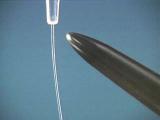 Task
Complete the practical following the instructions on the worksheet


Answer questions 1 – 8 on page 139 in full sentences
WILF